Figure 1 Selection of controls for the NCCLS from August 1995 to July 2008. In instances when first-choice controls ...
Int J Epidemiol, Volume 39, Issue 6, December 2010, Pages 1628–1637, https://doi.org/10.1093/ije/dyq162
The content of this slide may be subject to copyright: please see the slide notes for details.
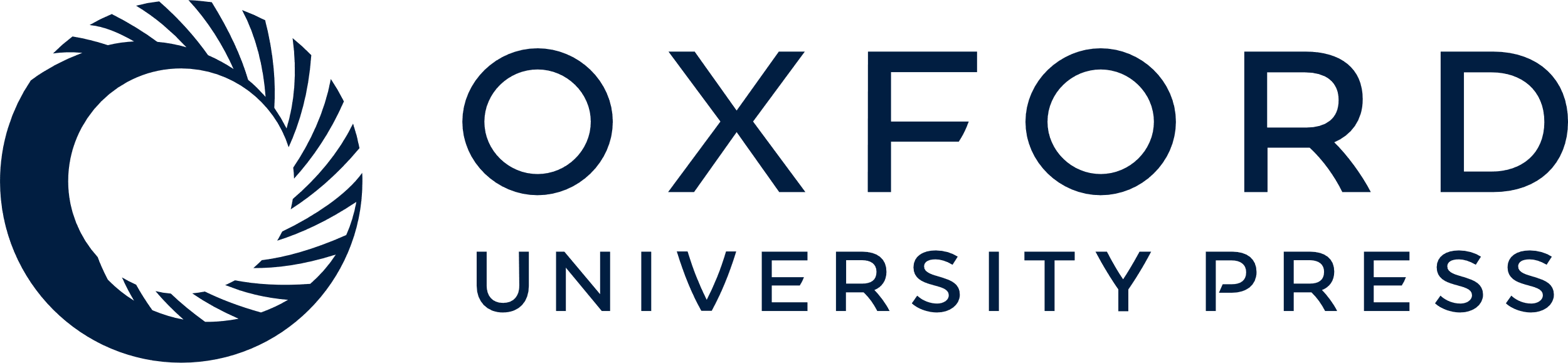 [Speaker Notes: Figure 1 Selection of controls for the NCCLS from August 1995 to July 2008. In instances when first-choice controls were not available, i.e. they refused, were ineligible or could not be located, alternative controls were selected (indicated with shading in the flow diagram). If controls refused participation after enrolment or were later found to be ineligible, additional controls were not identified (n = 26, or 2% of enrolled subjects)


Unless provided in the caption above, the following copyright applies to the content of this slide: Published by Oxford University Press on behalf of the International Epidemiological Association © The Author 2010; all rights reserved.]